WAYS TO REDUCE POLLUTION
USE OF CNG AND  LPG VEHICLES SHOULD BE PROMOTED
SAY NO TO PLASTIC BAGS
RECYCLING OF WASTE MATERIAL
TREATMENT OF WASTE BEFORE DISPOSAL
AFFORESTATION
SAY NO TO CRACKERS
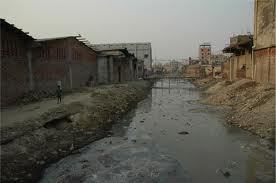 PUT A STOP  TO PUTTING ASHES OF DEAD IN RIVERS
SHIFT INDUSTRIES TO REMOTE AREAS